EVOLUTION OF CANCER CELLS THROUGH VARIOUS SPECIES
RESEARCH PAPERS
OBJECTIVE
To study and observe the growth and development of cancer cells through evolution since its origin till now through different species
BLAST
BLAST which stands for ‘BASIC LOCAL ALIGNMENT SEARCH TOOL’ is an algorithm for comparing biological sequence information such as amino acid sequences of proteins or the nucleotides of DNA
FASTA FORMAT
A text based format for representing nucleotide sequences or amino acid sequences in which nucleotides or amino acids are represented using single letter codes.
SPECIES TO BE STUDIED
HOMO SAPIENS
Class:(Vertebra)
Humans
PAN TROGLODYTES
Cass:(Vertebra)
chimpanzee
CANIS LUPUS FAMILIARIS
Class:(Vertebra)
Grey wolves
BOS TAURUS
(Vertebra)
bovine
MUS MUSCULUS
Class:(Vertebra)
House mouse
Rattus norvegicus
Class:(Vertebra)
rat
GALLUS GALLUS
Class:(Aves)
Red jungle fowl
Xenopus tropicalis
Class:(Amphibilia)
Western clawed frog
Danio rerio
Class:(vertebra)
Zebra fish
METHODOLOGY
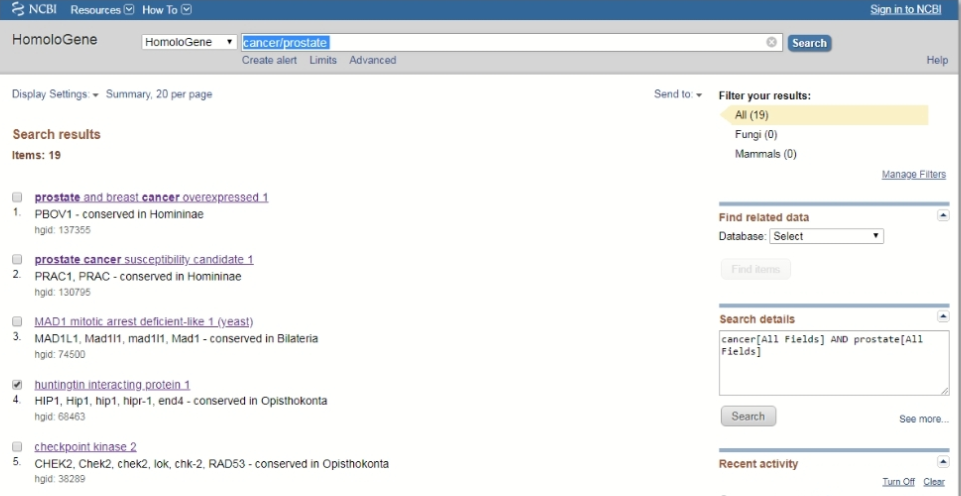 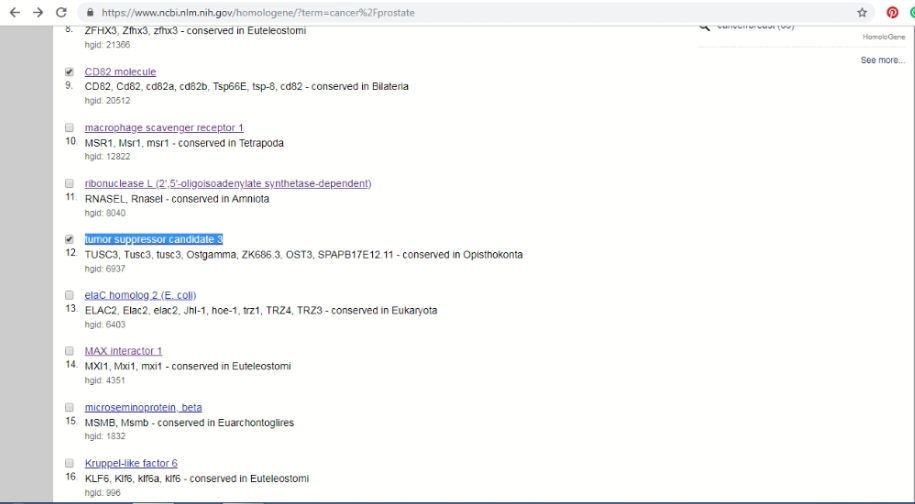 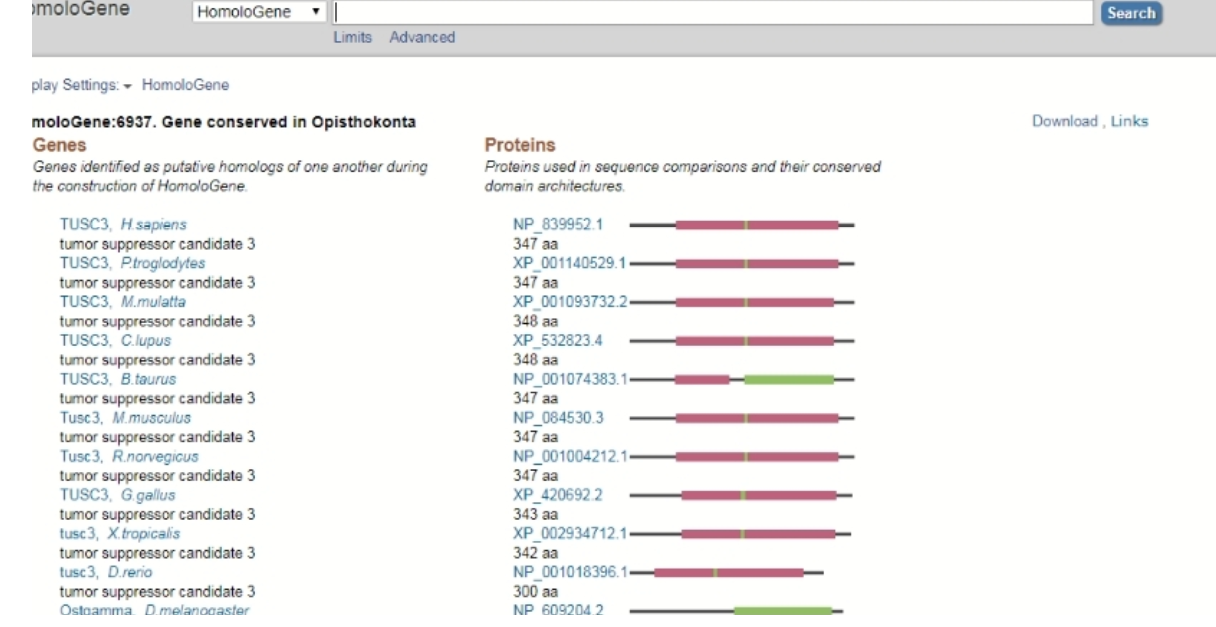 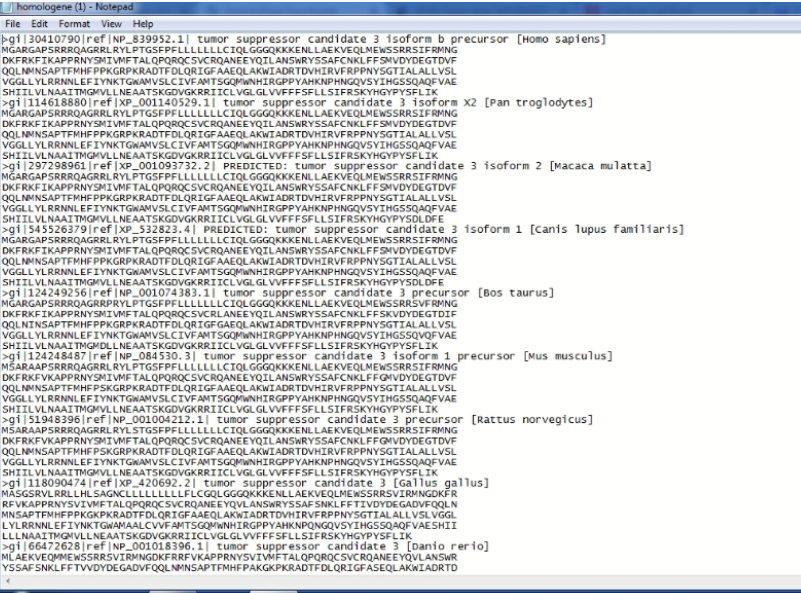 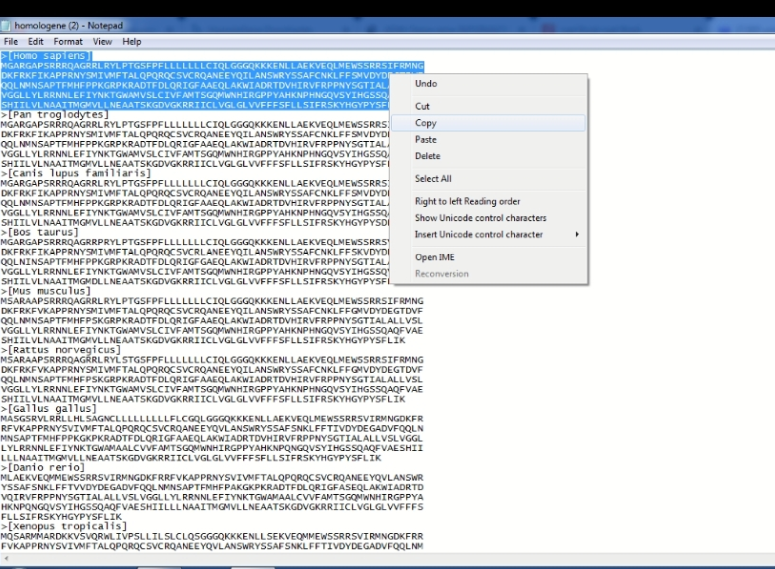 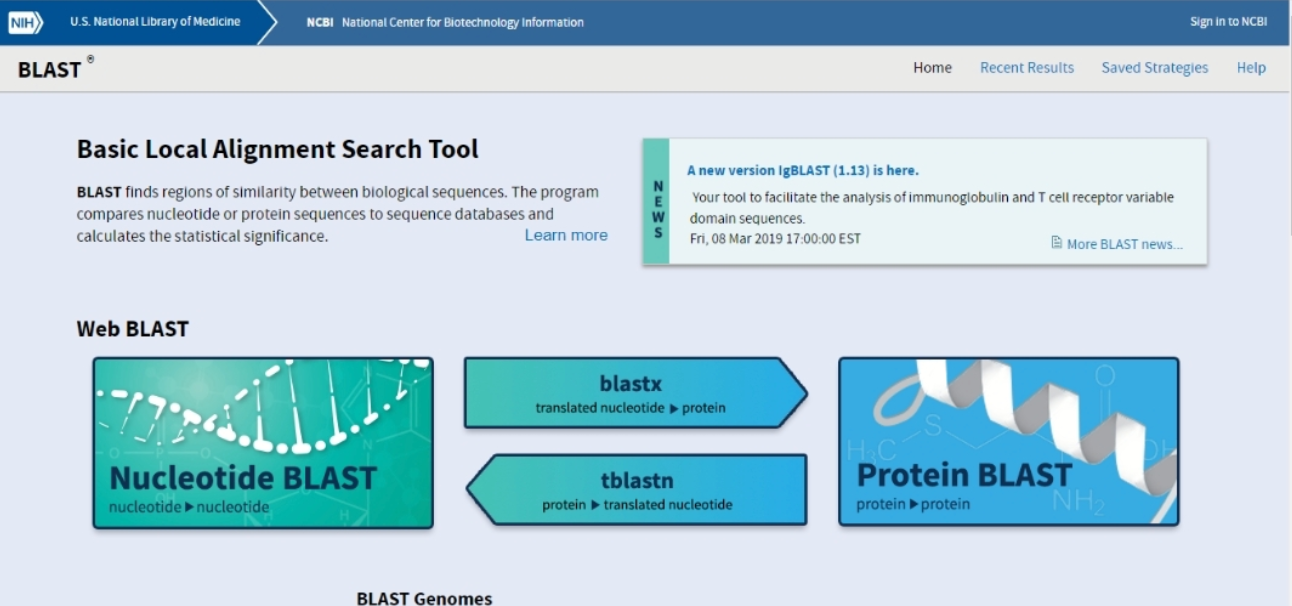 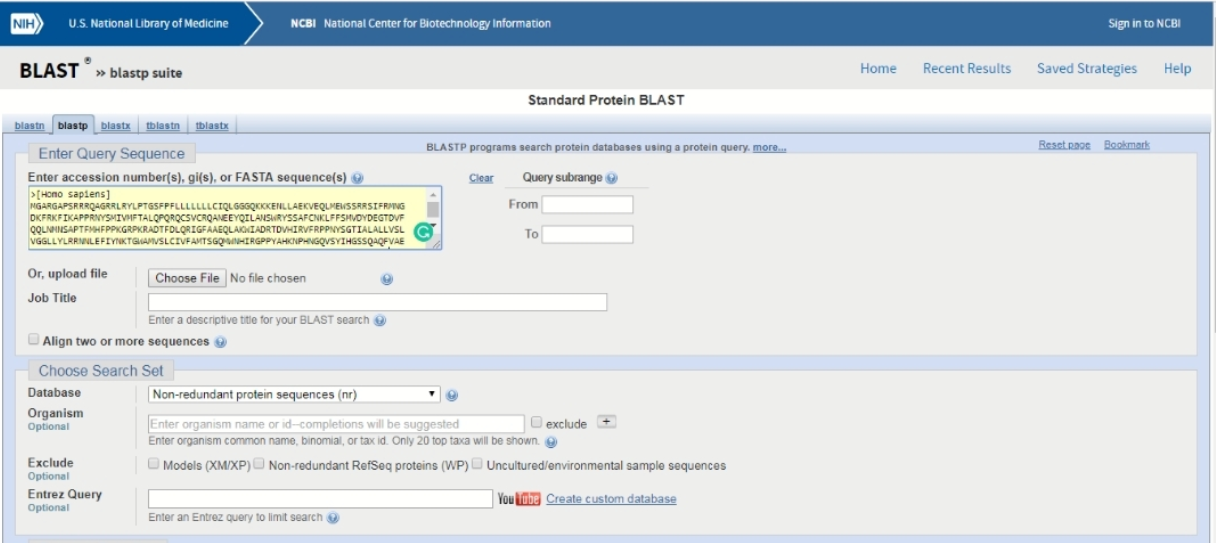 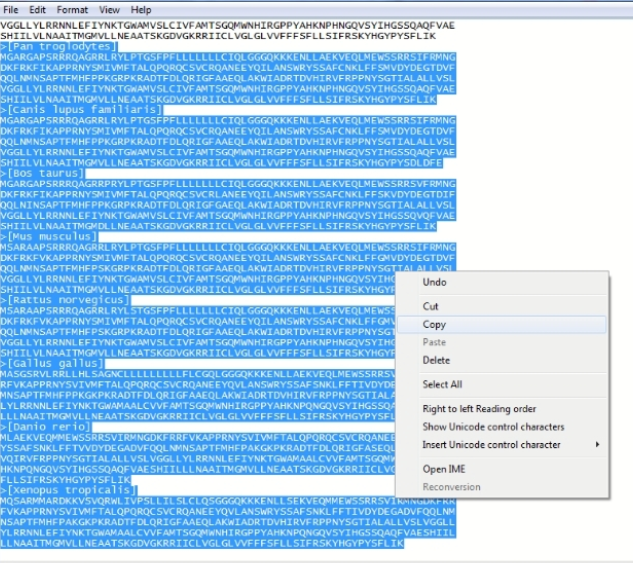 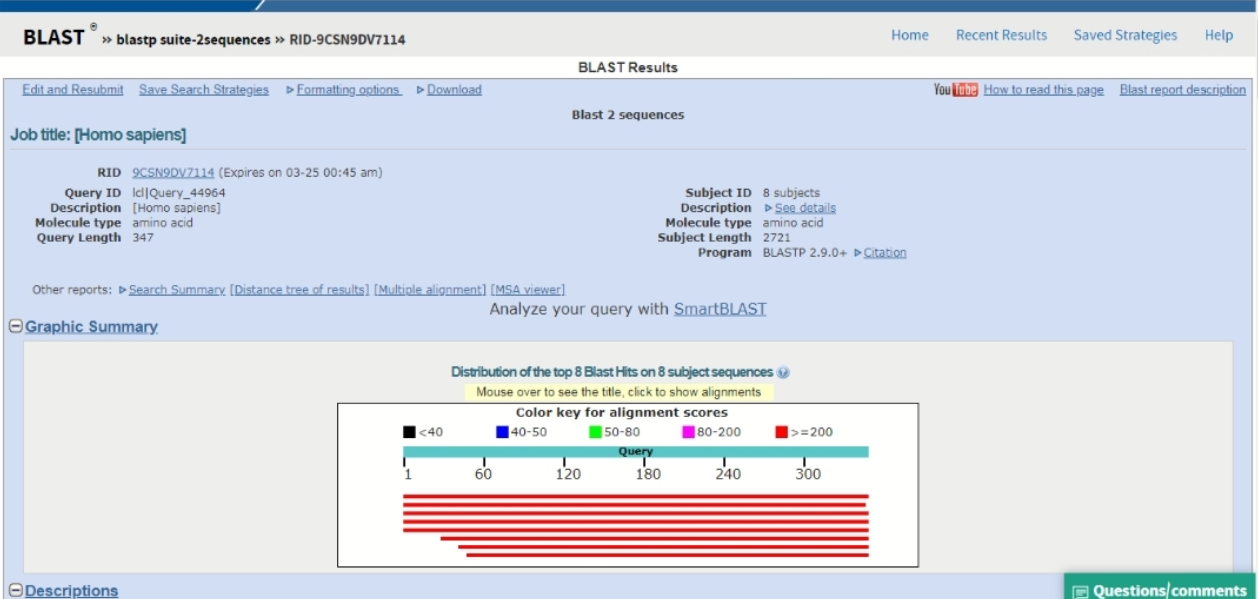 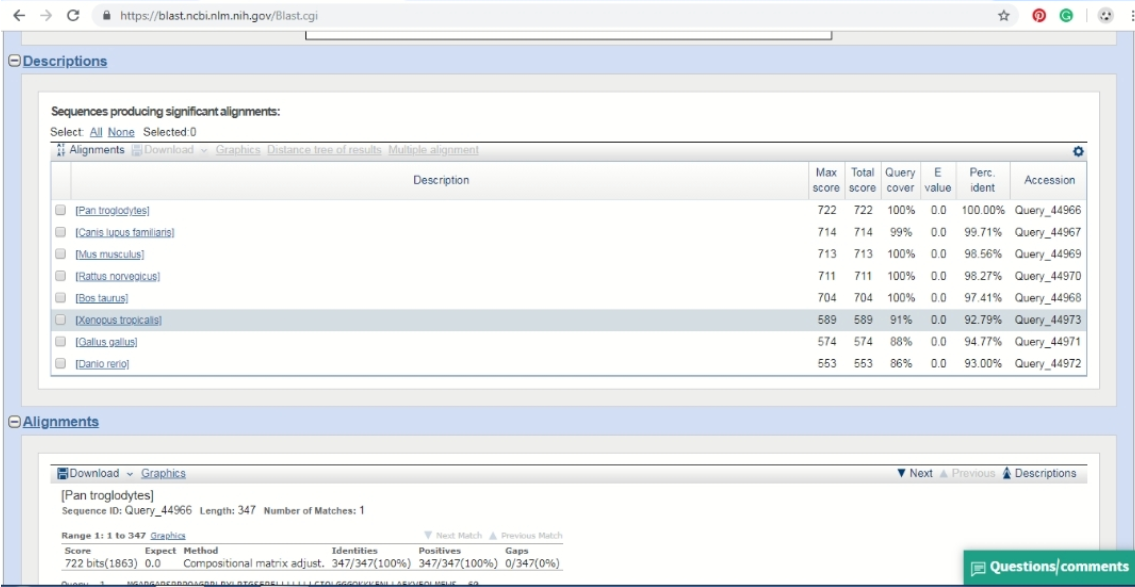 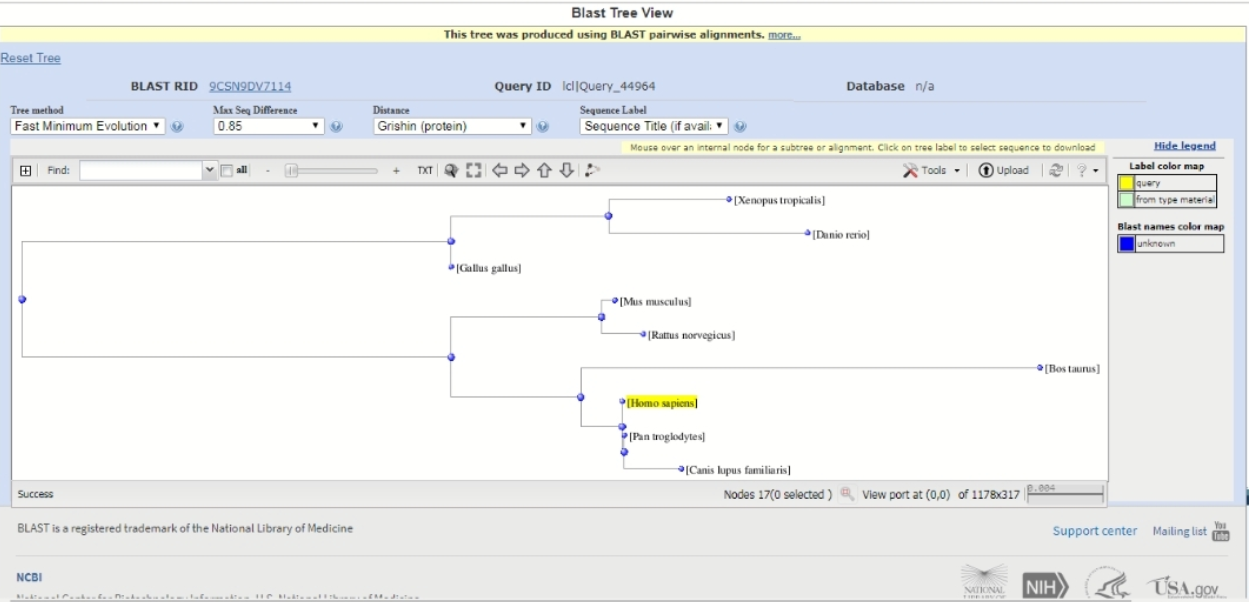 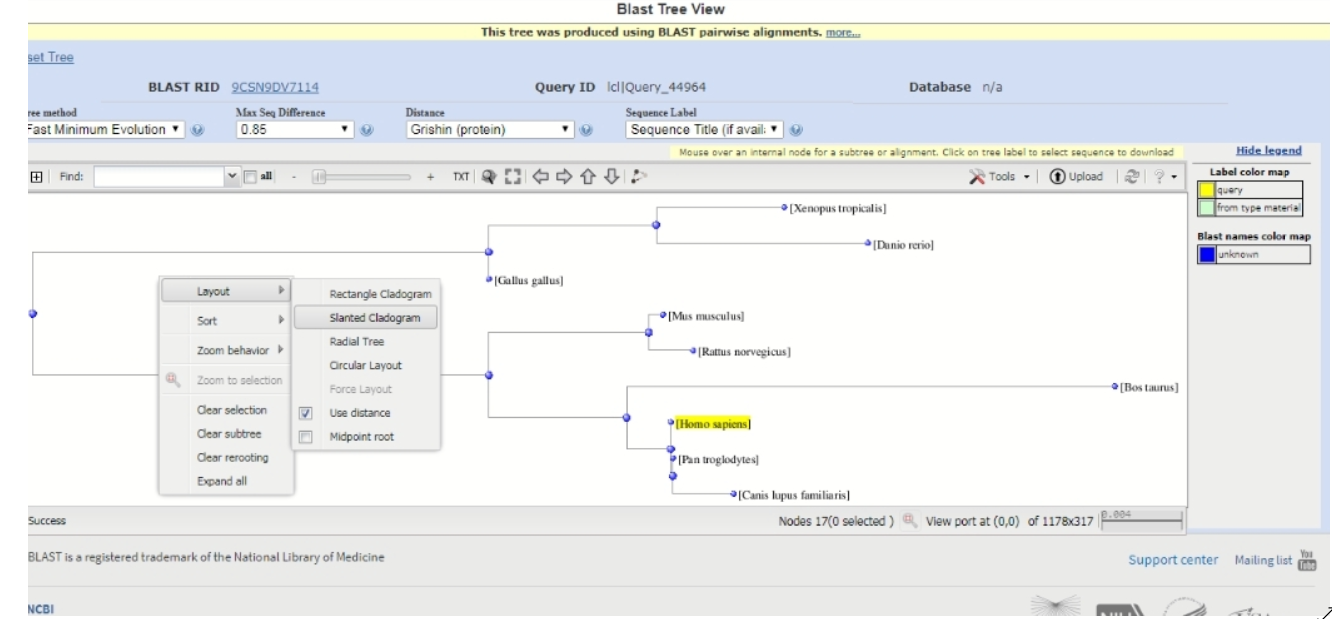 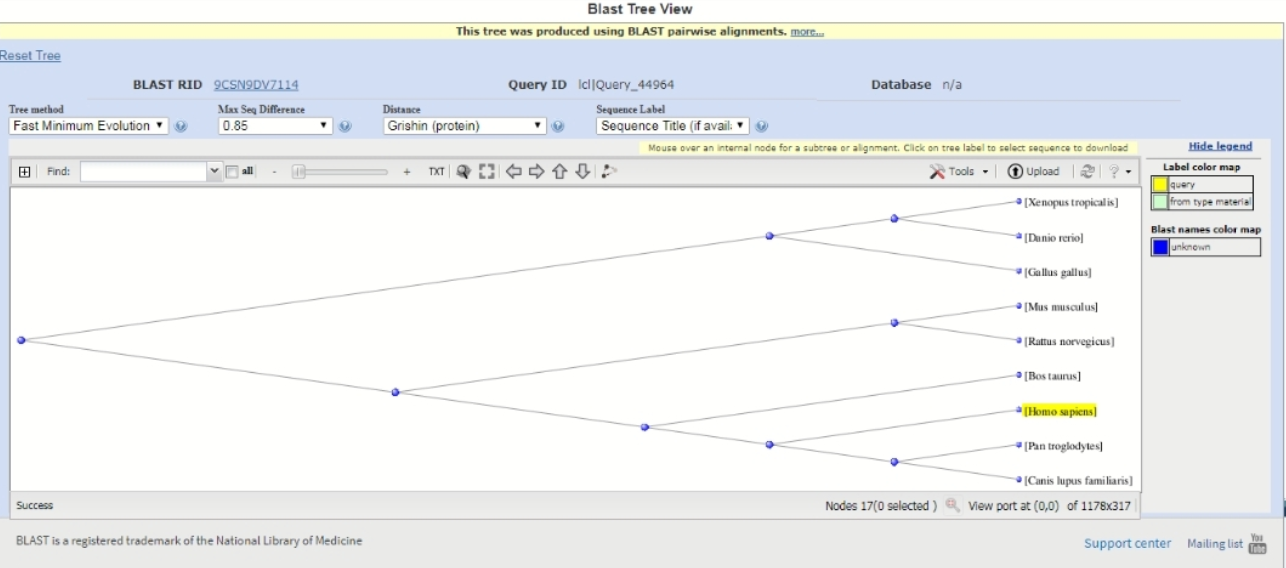 EXPECTED OUTCOME
We would be able to know the origin of cancer cells, the species of organisms affected and maybe foresee the species it will affect in the future.
A weak point in the cancer development may be found that will help in design of a drug
FUTURE SCOPE
Development of epigenetic drugs that lead cancer cells back towards normal growth instead of destroying them
THANK YOU